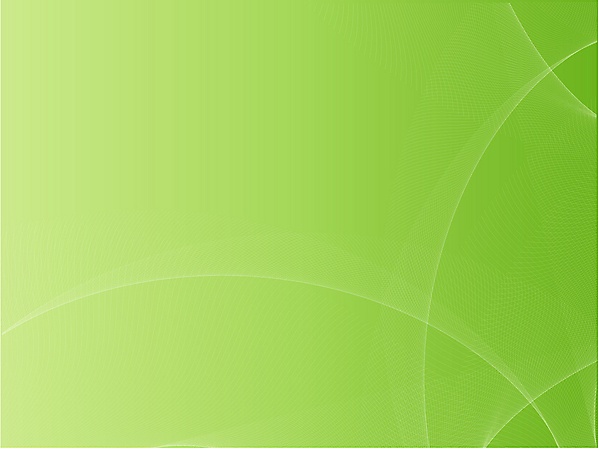 Домашние животные
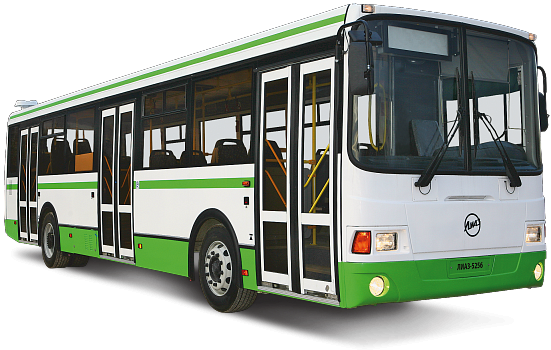 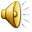 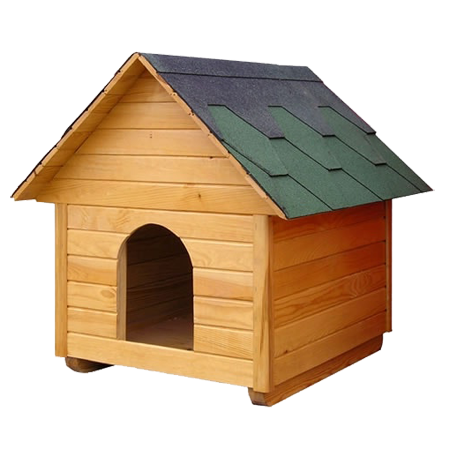 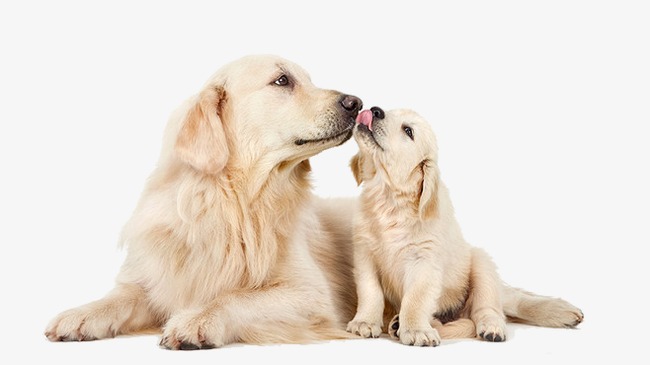 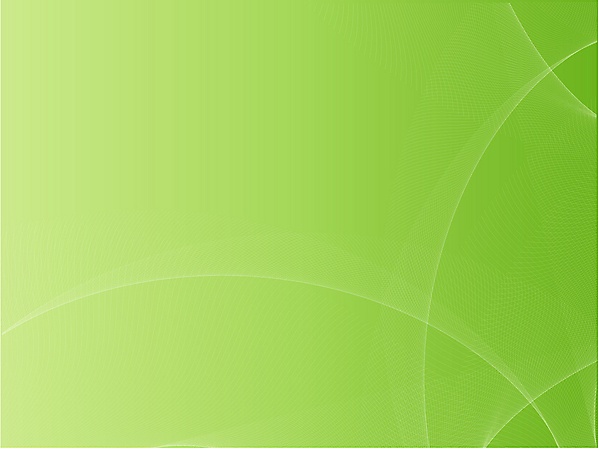 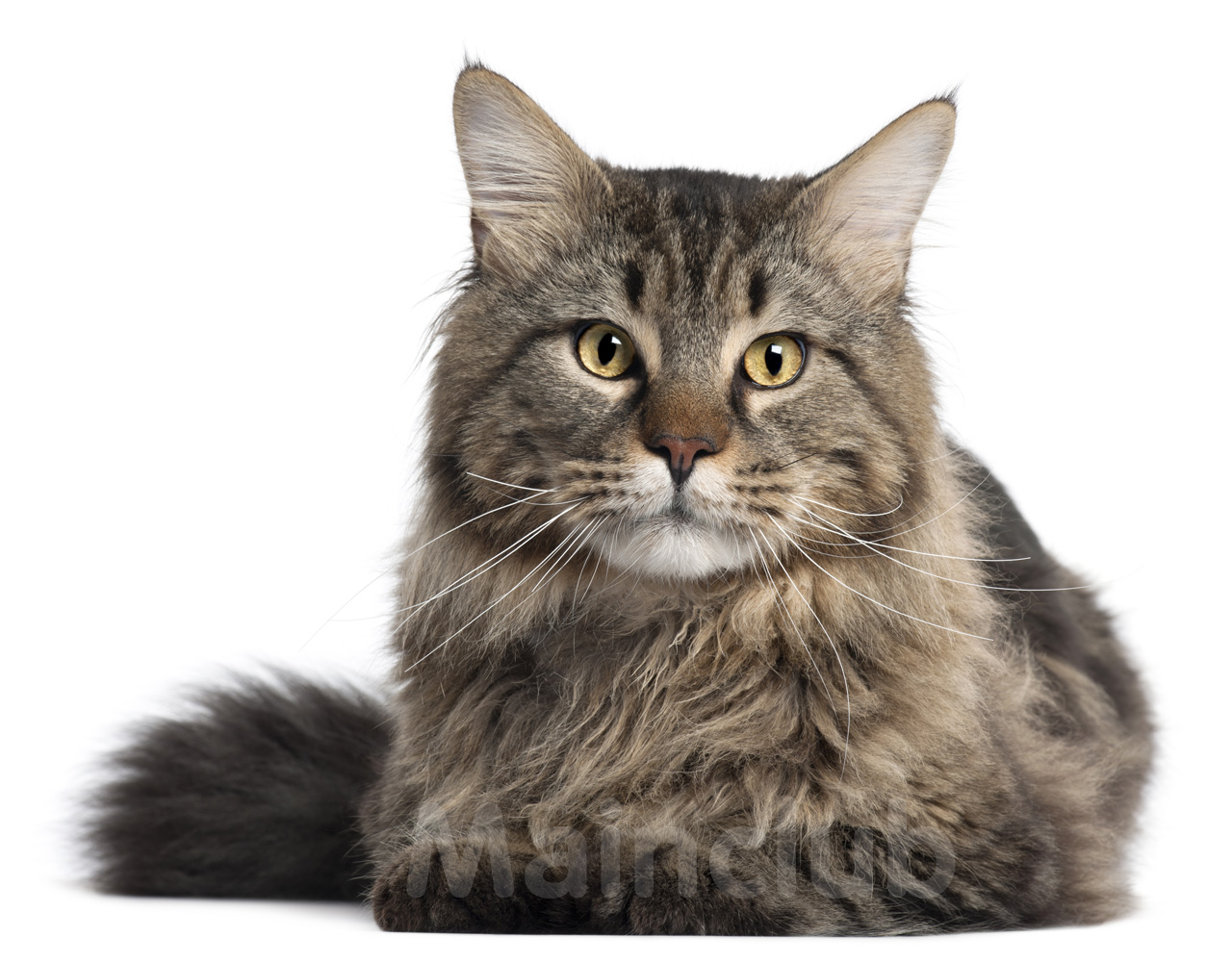 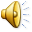 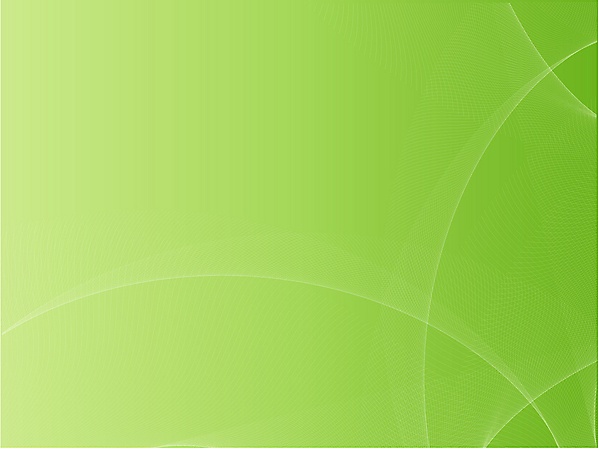 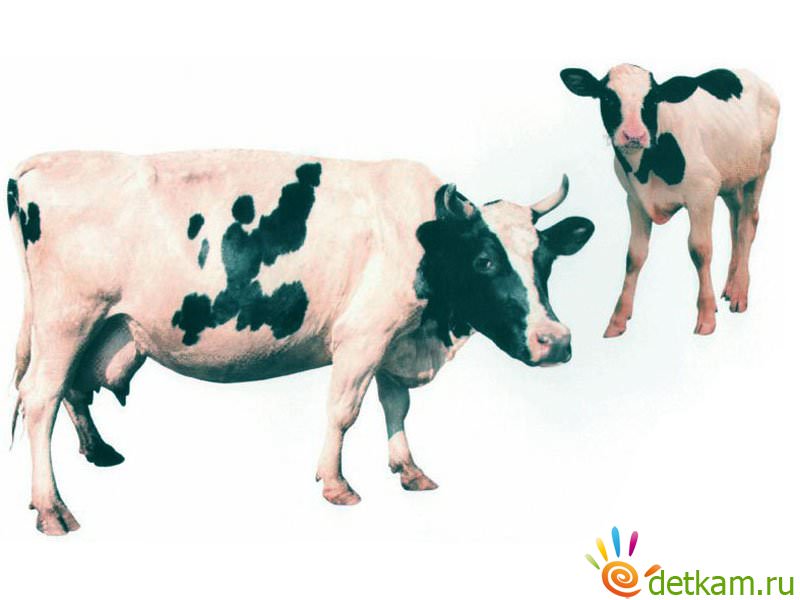 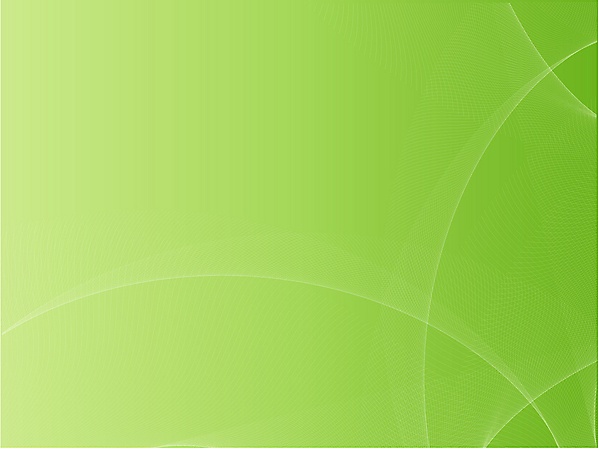 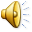 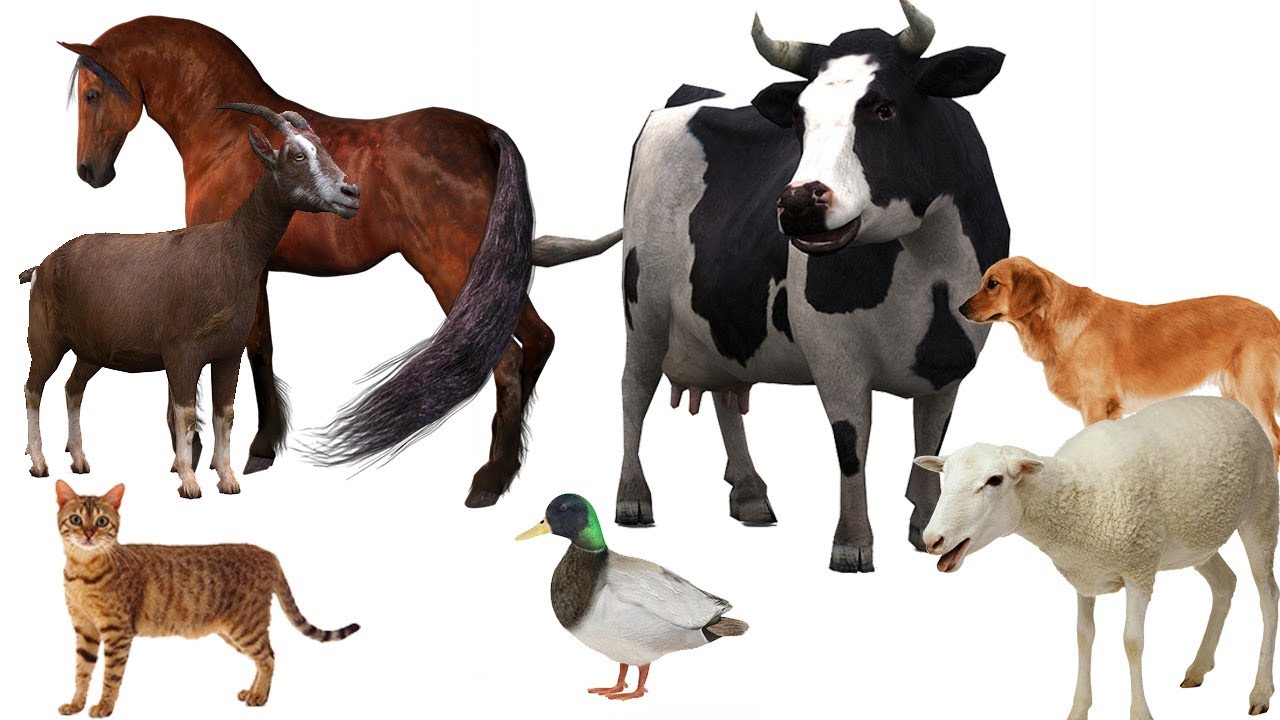 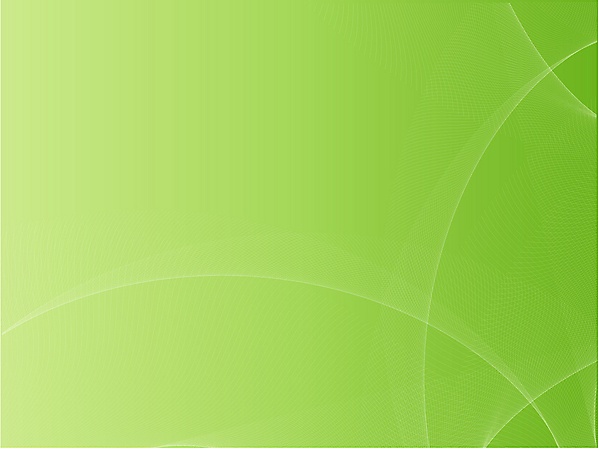 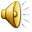 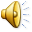 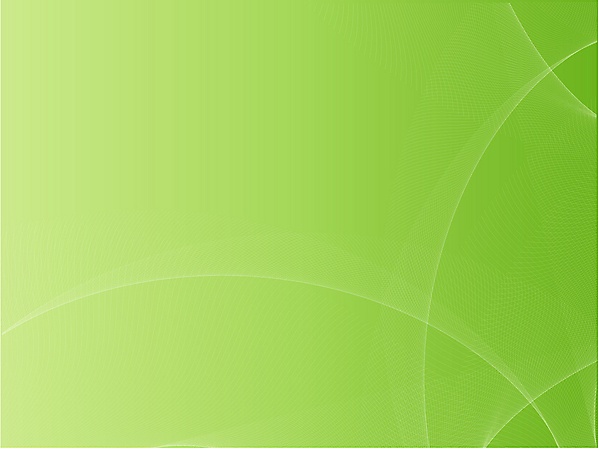 Молодцы!